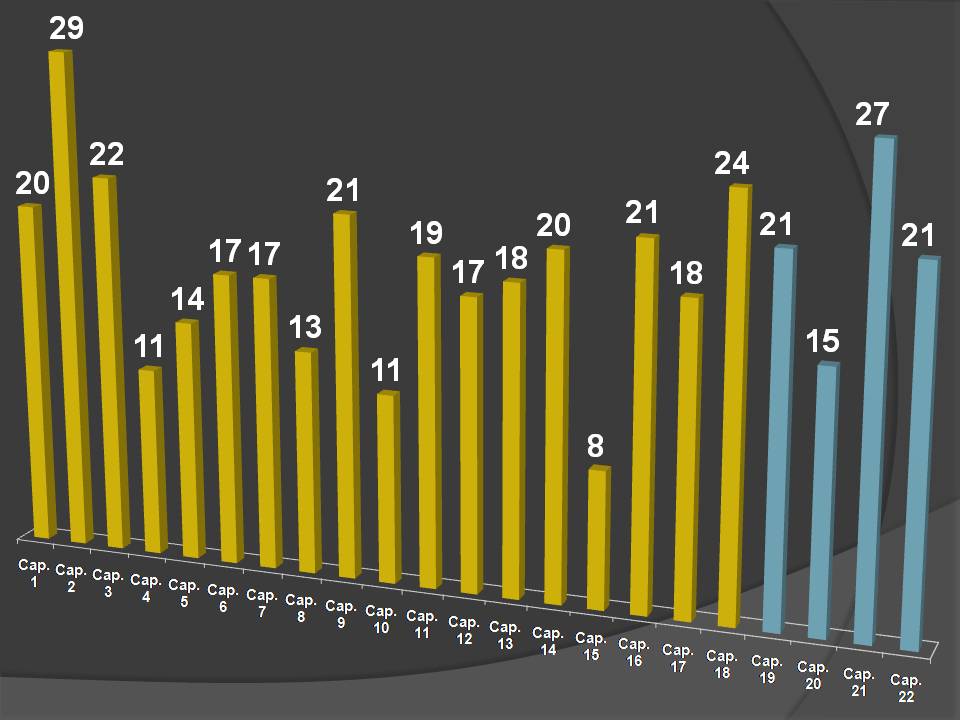 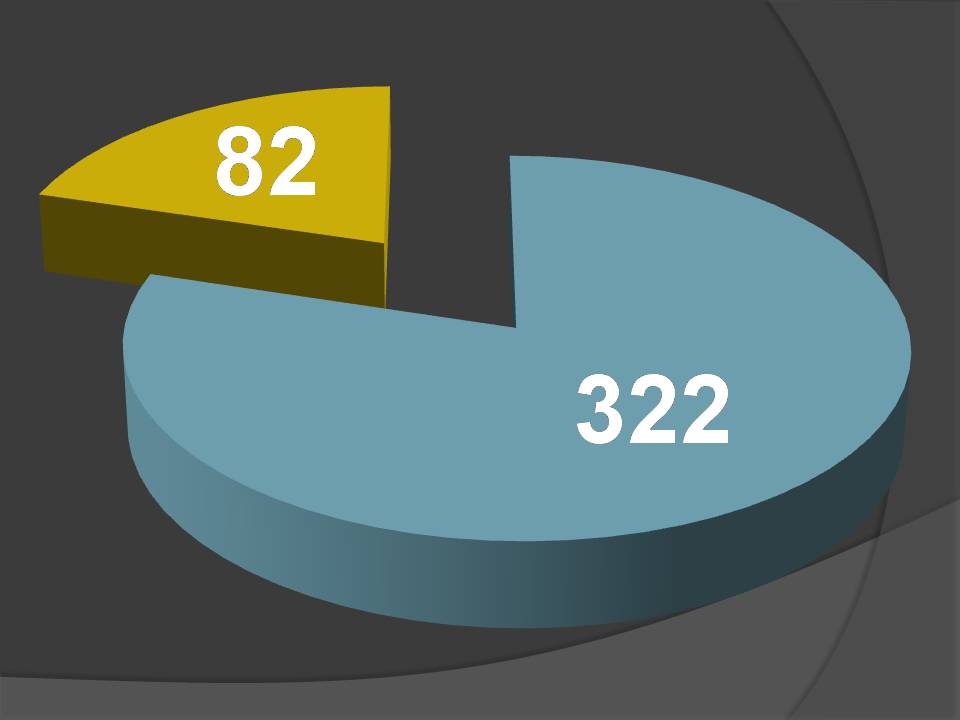 Apocalipse 19.1,2
¹ Depois destas coisas, ouvi no céu o que parecia ser a voz forte de uma grande multidão, dizendo: "Aleluia! 
A salvação, a glória e o poder são do nosso Deus,
² porque verdadeiros e justos são os seus juízos, pois julgou a grande prostituta que corrompia a terra com a sua prostituição e das mãos dela vingou o sangue dos seus servos."
Apocalipse 19.1,2
¹ Depois destas coisas, ...
Apocalipse 19.1,2
¹ Depois destas coisas, ouvi no céu o que parecia ser a voz forte de uma grande multidão, ...
Apocalipse 19.1,2
¹ Depois destas coisas, ouvi no céu o que parecia ser a voz forte de uma grande multidão, dizendo: "Aleluia! A salvação, a glória e o poder são do nosso Deus,
Apocalipse 19.1,2
² porque verdadeiros e justos são os seus juízos, ...
Apocalipse 19.1,2
² porque verdadeiros e justos são os seus juízos, pois julgou a grande prostituta que corrompia a terra com a sua prostituição ...
Apocalipse 19.1,2
² porque verdadeiros e justos são os seus juízos, pois julgou a grande prostituta que corrompia a terra com a sua prostituição e das mãos dela vingou o sangue dos seus servos."